Figure 5. Bar graphs (A) showing opposite, dose-dependent effects of APV on extracellular prefrontal DA in male (white ...
Cereb Cortex, Volume 26, Issue 2, February 2016, Pages 599–610, https://doi.org/10.1093/cercor/bhu222
The content of this slide may be subject to copyright: please see the slide notes for details.
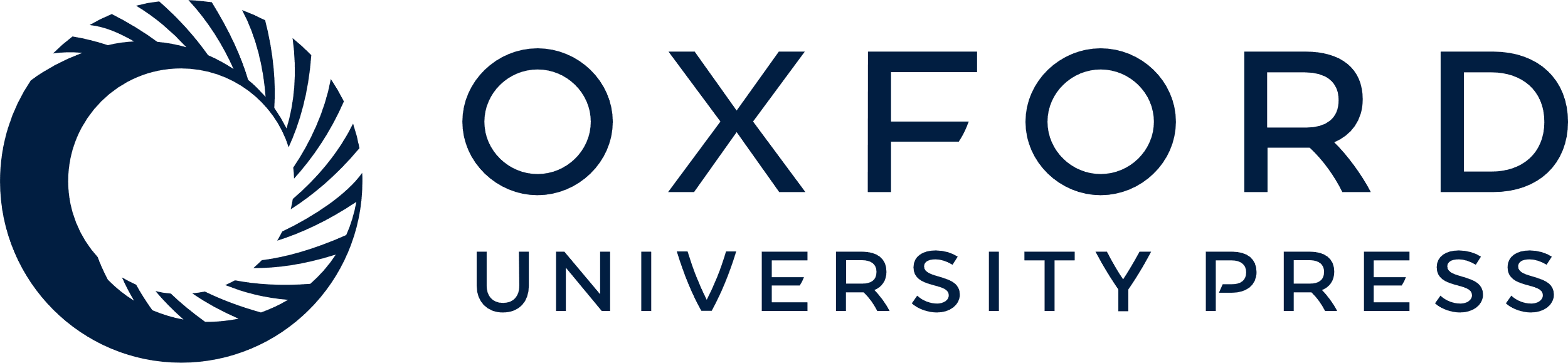 [Speaker Notes: Figure 5. Bar graphs (A) showing opposite, dose-dependent effects of APV on extracellular prefrontal DA in male (white bars) and female (black bars) rats across a range of drug concentrations. APV at 100 and 160 μM had no effects on prefrontal DA levels in females (black bars) or males (grey bars), respectively. At higher doses, APV progressively increased prefrontal DA levels in males, and decreased prefrontal DA levels in females. In both sexes, maximum drug effects on extracellular DA levels were achieved at 500 μM APV. (B) Timeline/line graphs showing the effects of 500 μM APV on extracellular prefrontal DA levels, expressed as mean percent change from baseline (±standard error of the mean) in male (white squares) and female (black circles) rats. The solid black line beneath the line graphs in B marks the drug-infusion period. Infusion of 500 μM APV rapidly increased DA levels in males, but decreased DA levels in females. Asterisks identify the time points where DA levels in males and females were significantly different from each other (P < 0.05).


Unless provided in the caption above, the following copyright applies to the content of this slide: © The Author 2014. Published by Oxford University Press. All rights reserved. For Permissions, please e-mail: journals.permissions@oup.com]